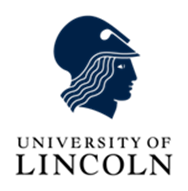 Students as citizens of the University
Professor Mary Stuart
Vice Chancellor
University of Lincoln
The Lincoln Way – a residential campus in a city
Student Engagement in ‘Producing the University’
Students as co-producers
Graduates ready to engage with society  and the world of work